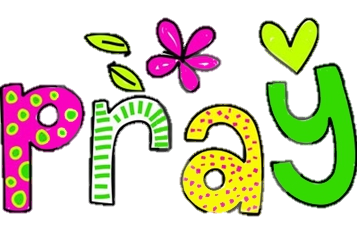 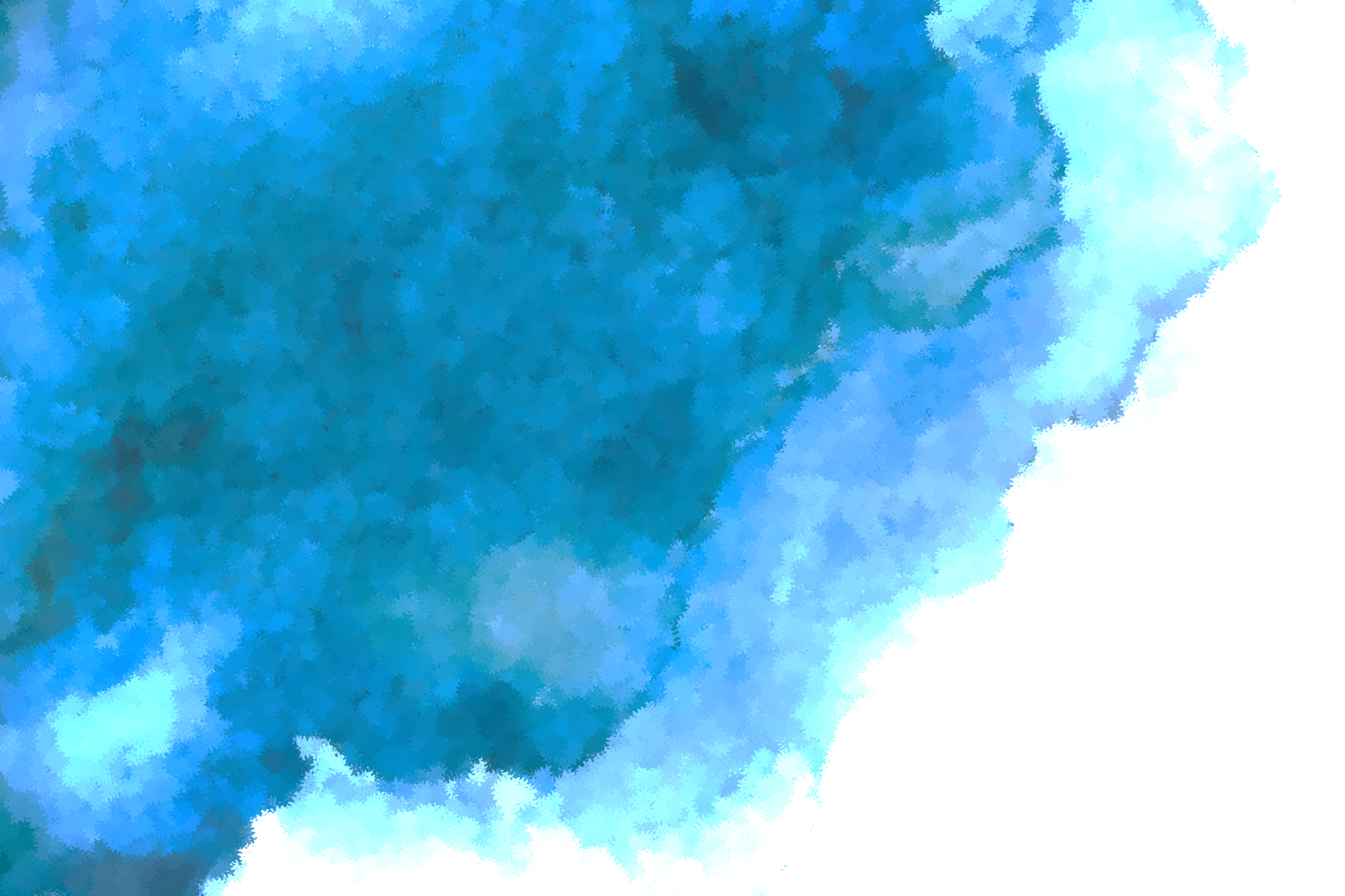 “Don’t worry about anything; 
instead, pray about everything.Tell God what you needand thank Him for all He has done.
Philippians 4:6  (NLT)
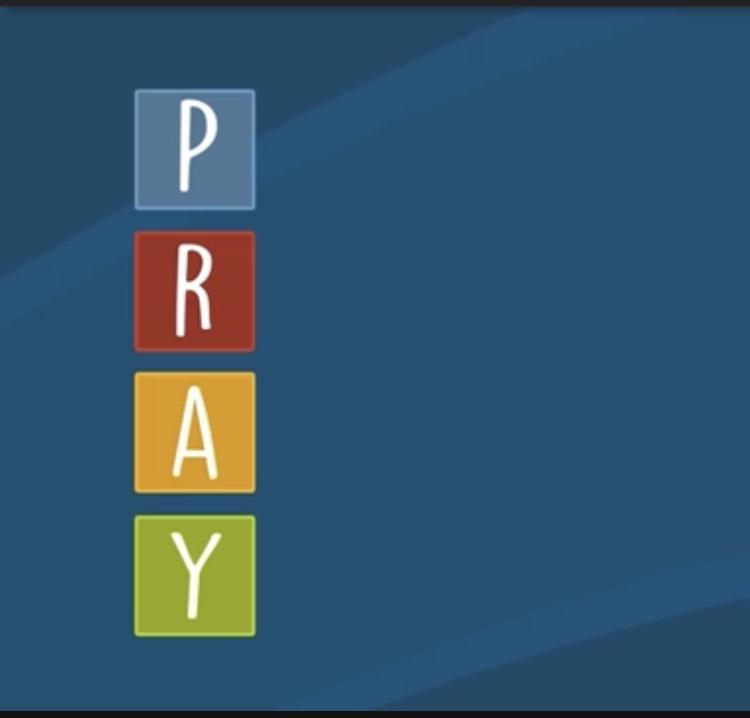 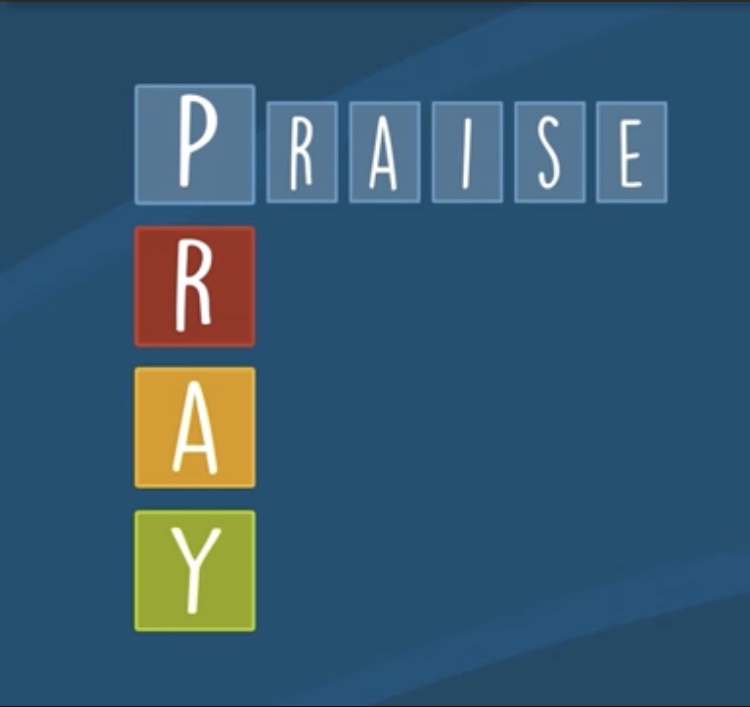 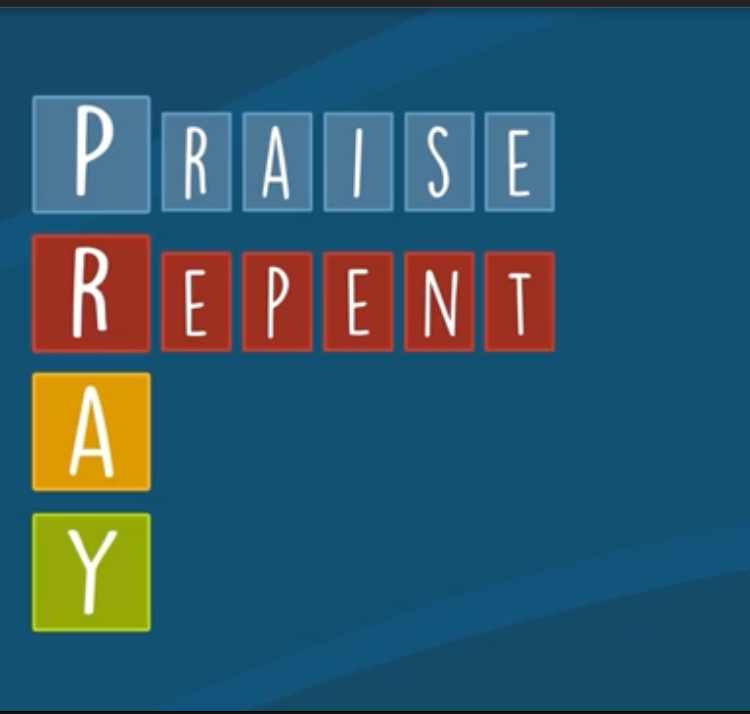 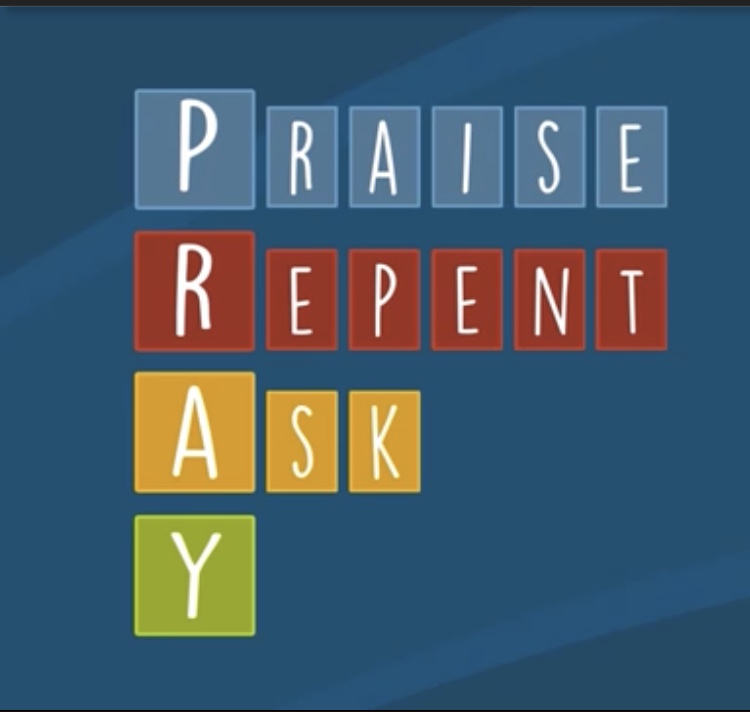 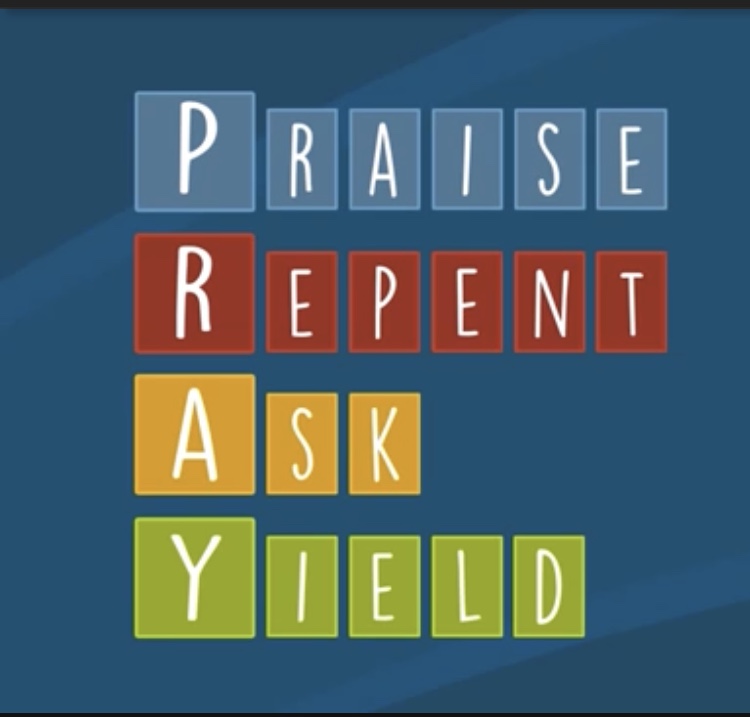